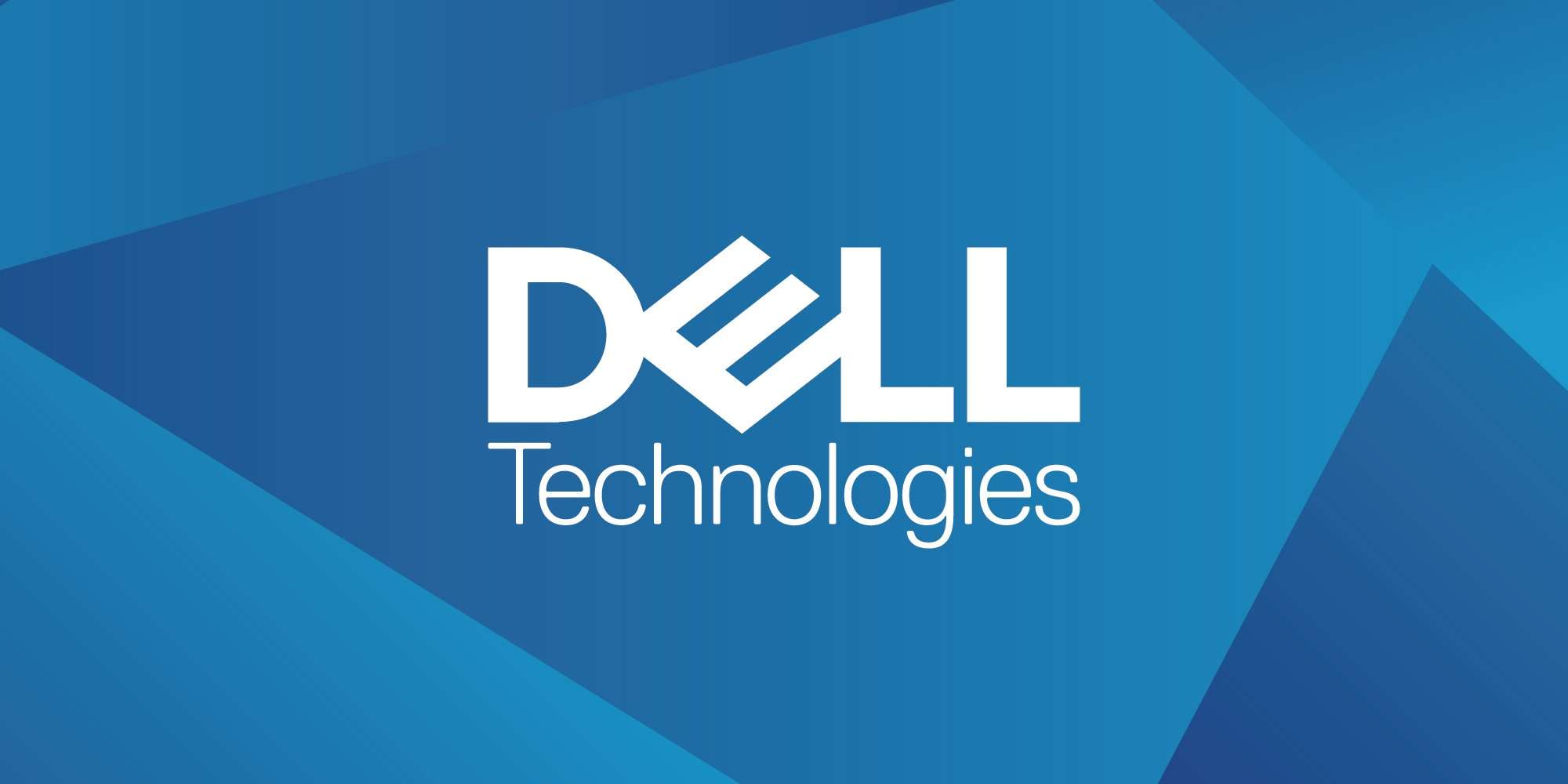 Presentation byContoso Corporation
https://www.contentmx.com/ingram/
Contoso Corporation
Kennneth Grondell
kgrondell@contentmx.com
https://www.contentmx.com/ingram/| Contoso Corporation
Contoso Corporation
Lorem ipsum dolor sit amet, consectetur adipiscing elit, sed do eiusmod tempor incididunt ut labore et dolore magna aliqua. Ut enim ad minim veniam, quis nostrud exercitation ullamco laboris nisi ut aliquip ex ea commodo consequat. Duis aute irure dolor in reprehenderit in voluptate velit esse cillum dolore eu fugiat nulla pariatur. Excepteur sint occaecat cupidatat non proident, sunt in culpa qui officia deserunt mollit anim id est laborum.  Contact Kennneth Grondell kgrondell@contentmx.com
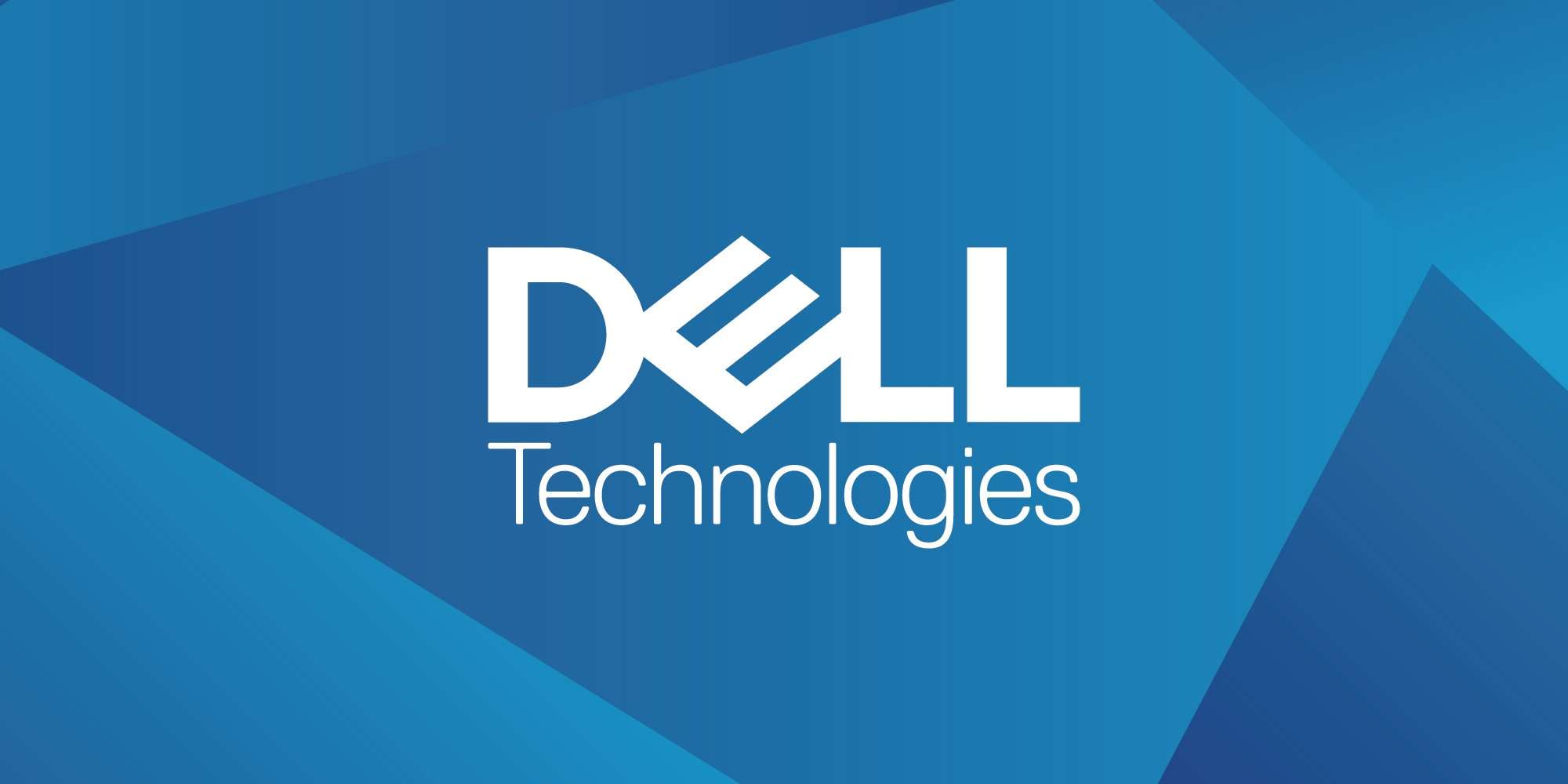 https://www.contentmx.com/ingram/